Inventoryand assets
Tracking Inventory within ESCAPE
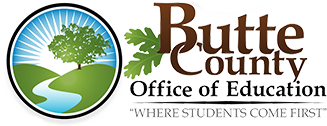 Training Overview
Inventory and Assets: What and Why
Annual Physical Inventory
BCOE Inventory Asset Policies and Procedures
Inventory Asset Tags
ESCAPE Inventory Asset Modules
Inventory Snapshots
Inventory Asset Reports
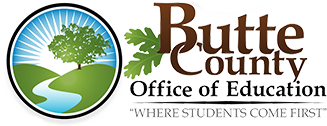 2
Inventory and Asset Training, February 2020
Training Overview (cont.)
Updating Inventory Asset Records
Creating New Inventory Asset Records
The Road Ahead
Inventory Support
ESCAPE Support
Questions
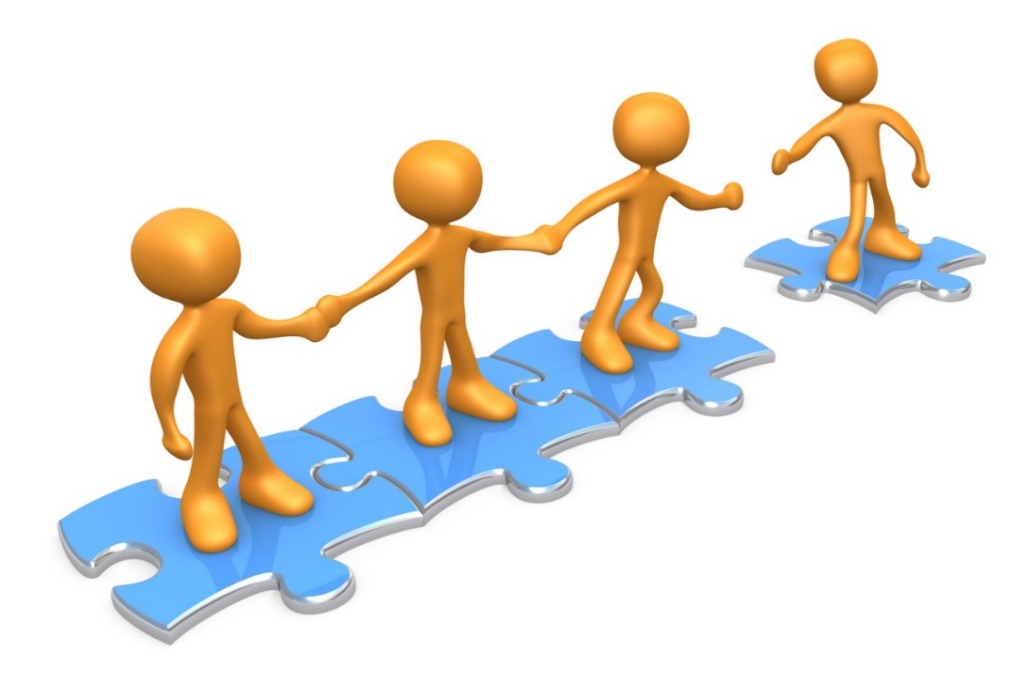 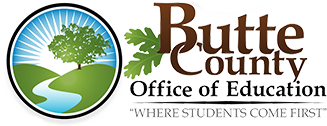 3
Inventory and Asset Training, February 2020
Inventory and assets
Defined as:
 Any individual item with a value between $500.00 and $4,999.99 (federal funding) or $500.00 and $49,999.99 (non-federal funding)
Note: Taxes, shipping charges, etc. are included for total price
Examples: Laptops, Cell Phones, Equipment and Furniture
All portable technology items should be tracked regardless of price
M&O will be handling all keys, cell phones & MiFis
ITS will be handling all other Technology asset items
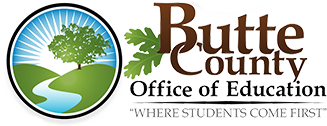 4
Inventory and Asset Training, February 2020
Why tracking is important
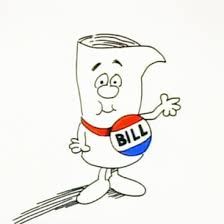 MANDATED BY EDUCATION CODES
Increases accuracy of reporting
Audit exceptions are minimized

Being familiar with the items your program has possession of
Makes transitions between personnel and existing equipment easier
Leads to responsible spending and accountability
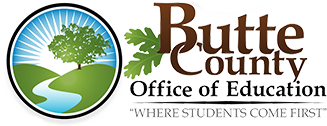 5
Inventory and Asset Training, February 2020
Annual Physical Inventory
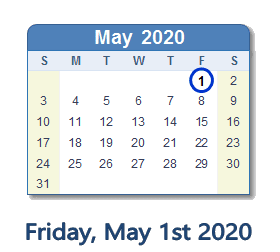 May 1st, 2020 
Why?
Mandated by education codes
Being familiar with the items your program has 
How?
Fixed Asset List, sorted by Employee-Location (FA01-G)
Employee Issued Asset Agreement (Employee 21-C)
Physical Inventory Worksheet (FA03) (optional)
Make needed changes on worksheet and update within Escape
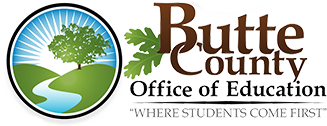 6
Inventory and Asset Training, February 2020
BCOE policies and procedures
Equipment Tracking
Asset tags, issued by ITS – contact Financial Services
Asset Agreement form (Employee21-C report)
Disposal
Contact ITS Department – Disposal form (BSF-100) 
Contact M&O for disposal of keys, cell phones, MiFi
Create a work order through School Dude
Annual Verification
Upcoming May 1st, 2020
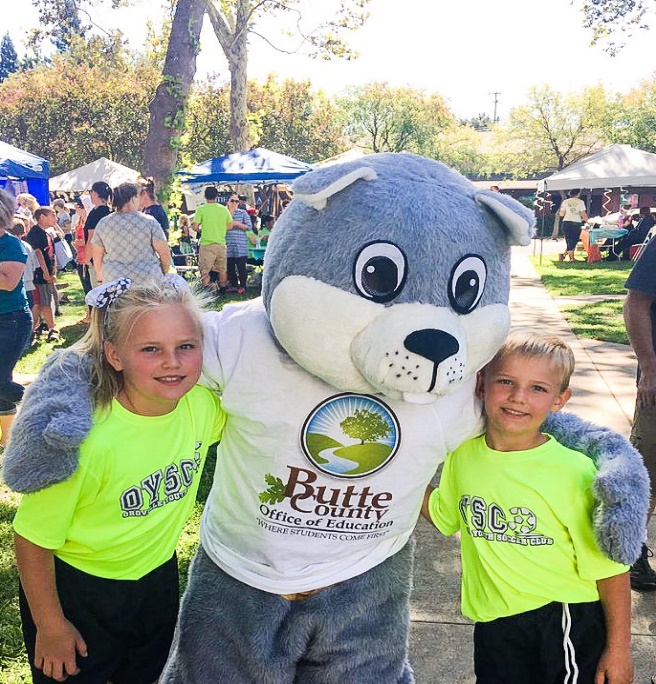 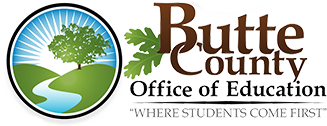 7
Inventory and Asset Training, February 2020
Pre-escape inventory
All inventory items, including items previously tracked in BITS, are now tracked in ESCAPE
Pre-existing inventory was moved into ESCAPE January 2018
Contact Financial Services at financialservices@bcoe.org with any questions or concerns
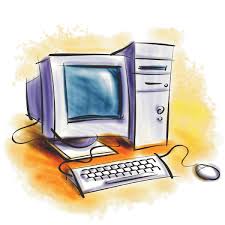 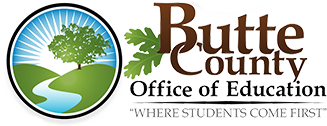 8
Inventory and Asset Training, February 2020
Inventory asset Tags
ITS will attach Asset Tags to all NEW Technology asset items
Contact Financial Services to administer tags for all other inventory items
Each tag will have a unique barcode with the item’s:
Department
P.O. Number
Item Description
Asset ID number
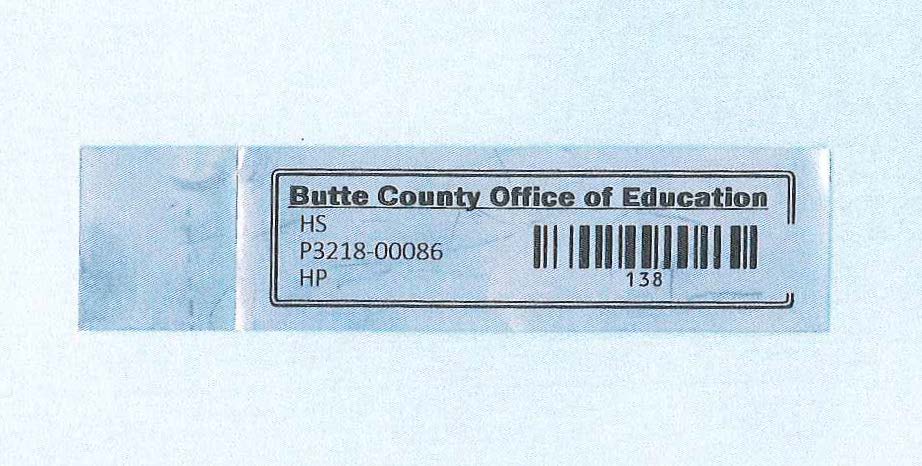 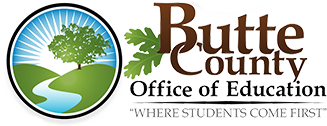 9
Inventory and Asset Training, February 2020
Inventory asset Tags
ALL items will be issued a unique identification code in Escape called the ASSET ID
For tracking purposes, NEW inventory assets will have identical Asset ID Numbers        and Tag Numbers  
Example: Asset ID# is 1000, Tag# is 1000
All PRE-ESCAPE inventory assets will keep their existing Tag Numbers
Example: Tag# is BRCJ456, Asset ID# is 101

New Inventory Assets: 
Tag Number = Asset ID Number 
Old Inventory Assets:
Tag Number = Pre-existing Tag Number
Asset ID Number is Unique
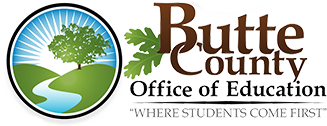 10
Inventory and Asset Training, February 2020
Escape Inventory modules
ESCAPE records all items acquired through P.O. w/ Receiving in 
	Fixed Assets module (Assets) – Read Only Access
	Assets with “I” type are Inventory Assets

Inventory Assets become inventory items in
	Physical Asset Inventory module (Inventory)
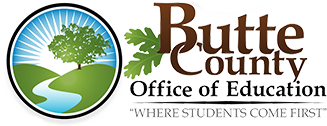 11
Inventory and Asset Training, February 2020
Inventory Snapshots
Inventory Asset Snapshot (FA99)
Used for a comprehensive view of individual inventory items
Includes asset summary, purchase and warranty information, associated accounts and history
Accessible from both Asset and Inventory modules
Selected from the List tab on both modules
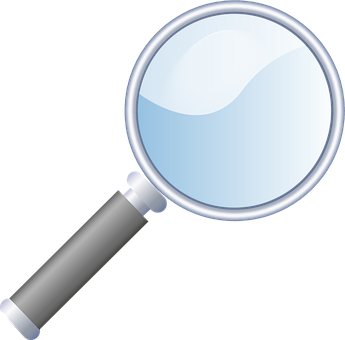 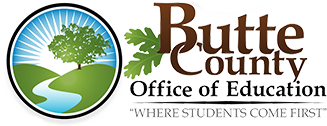 12
Inventory and Asset Training, February 2020
Inventory Asset Reports
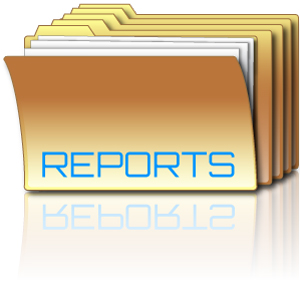 Finance  Reports  Admin
Fixed Asset List (FA01)
Physical Inventory Worksheet (FA03)
Employee Asset Agreement (Employee21-C)

Other Asset Reports:
Asset History (FA04) 
Fixed Assets by Account (FA08)
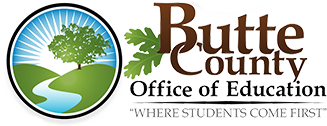 13
Inventory and Asset Training, February 2020
Fixed asset list
Finance  Reports  Admin  Fixed Asset List (FA01)
Can be sorted with many combinations, including employee
Location/Employee
Employee/Location
Many options for refining inventory list:
Department
Location
Employee
Account
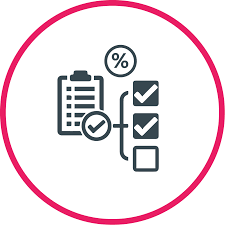 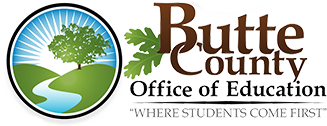 14
Inventory and Asset Training, February 2020
Physical Inventory Worksheet
Finance  Reports  Admin  Physical Inventory Worksheet (FA03)
Pros:
Can be sorted by a combination of location, room and department
Allows for verification and comments
Cons:
Does not show employee assignment
Does not have a field for condition

Note changes and update within Escape
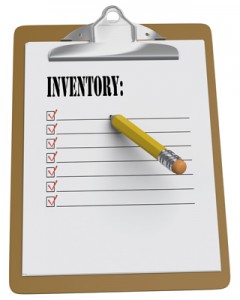 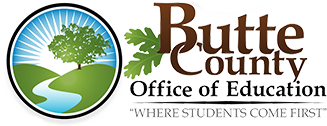 15
Inventory and Asset Training, February 2020
Employee issued asset agreement
Finance  Reports  Admin  Employee Issued Asset Agreement 					      (Employee21-C)
Use sort option C – “Defined in Request Agreement w/ Loc/Room”
List can be generated by individual Employee ID number in section 2,  or by Asset Department or Asset Location in section 3
Managers will be asked to verify annually and with all new employee inventory assignments/re-assignments and retain all records. Signed copies should be sent to Financial Services, where they will be attached to the asset record.
Manager’s signature – Using Adobe Edit or white out, change the language to reflect “Received by Employee” or other description as needed
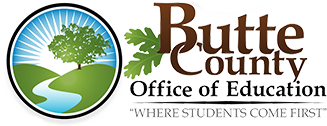 16
Inventory and Asset Training, February 2020
Updating Inventory
Make changes using the Asset Physical Inventory module
Refine asset search by department, location, purchase information, status, etc.
Use reports (FA01 and/or FA03) to assist with information updates
All fields are editable except Asset ID, Vendor Name and Inventory Date
See “BCOE Physical Inventory Checklist” training handout for mandatory fields

Contact Financial Services for employee asset assignment changes
Contact M&O for assignment changes to keys, cell phones and MiFis

Edit necessary fields  TASKS  POST
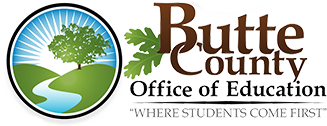 17
Inventory and Asset Training, February 2020
Creating new Inventory records
Purchase Orders w/ Receiving
(See “PO w/ Receiving Process” training handout for complete instructions)

Select PO with Receiving while creating Vendor Requisition
After the inventory asset item is delivered, update information in ESCAPE:
	FINANCE  PURCHASING  RECEIVE PO ITEMS
	Update  TASKS  POST
Change the status from Pending to Active
	FINANCE  ASSETS  ASSET PHYSICAL INVENTORY
	Update  TASKS  POST
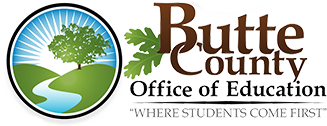 18
Inventory and Asset Training, February 2020
The road ahead
Policies and Procedures – a work in progress
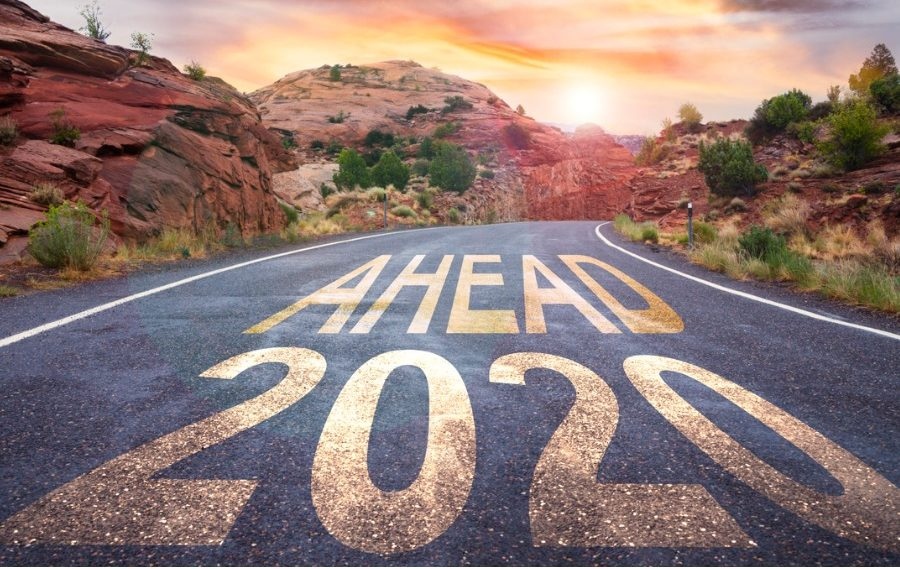 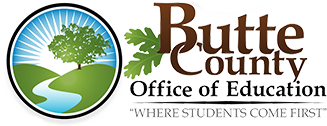 19
Inventory and Asset Training, February 2020
Inventory support
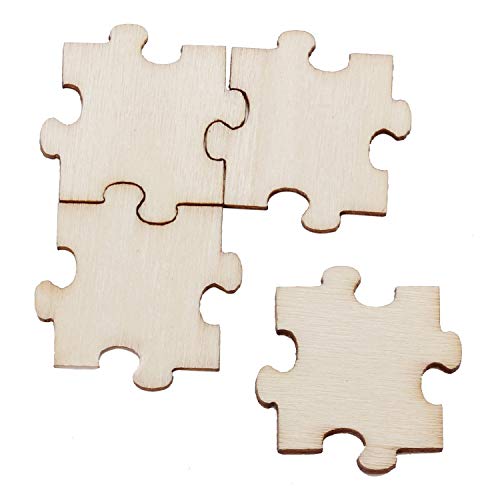 Handouts:
Physical Inventory Checklist
Inventory Process Step-by-Step Guide
Inventory FAQs
Purchase Orders with Receiving Process (for asset creation)
ESCAPE Online Resources
Networking
Contact Financial Services
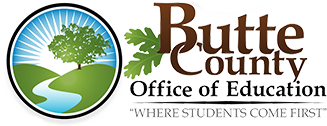 20
Inventory and Asset Training, February 2020
Escape support
Networking
ESCAPE Online Resources
Tools:  How-to and Tutorials
Contact the Fiscal Department:
E-mail: financialservices@bcoe.org
For permissions related inquiries contact System Support:
E-mail: ss@bcoe.org
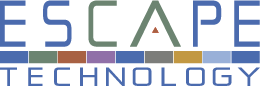 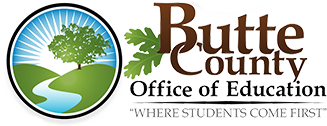 21
Inventory and Asset Training, February 2020
Questions?
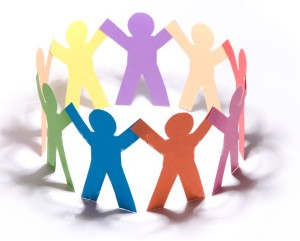 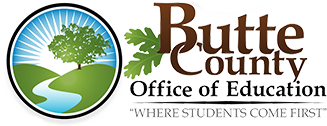 Inventory and Asset Training, February 2020